Figure 1.  Schematic representation of the task. Subjects were presented with a fixation spot for 500 ms followed by the ...
Cereb Cortex, Volume 12, Issue 6, June 2002, Pages 663–669, https://doi.org/10.1093/cercor/12.6.663
The content of this slide may be subject to copyright: please see the slide notes for details.
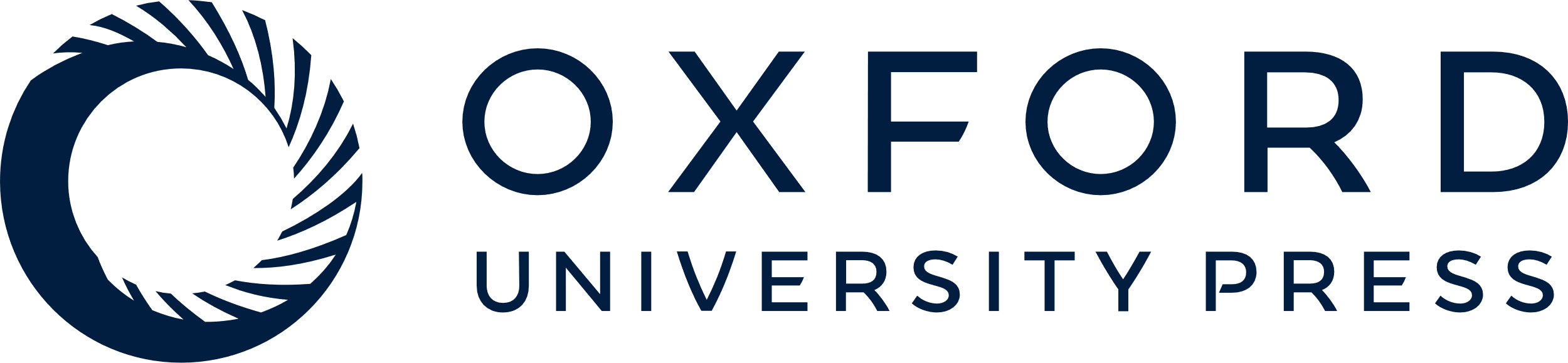 [Speaker Notes: Figure 1.  Schematic representation of the task. Subjects were presented with a fixation spot for 500 ms followed by the four panels containing random dots moving in the same direction in three panels and a different direction in the fourth. The stimuli were presented for 144 or 48 ms (motion experiment, colour experiment respectively) followed by a blank screen until the subject responded. Response was followed by a further 500 ms of blank screen after which rTMS was applied for 500 ms before the fixation point for the next trial.


Unless provided in the caption above, the following copyright applies to the content of this slide: © Oxford University Press]